Meeting Notes
Date:
DETAILS
Subject
Company
Place
ATTENDEES
NOTES
AGENDA
TASK
INCHARGE
DUE
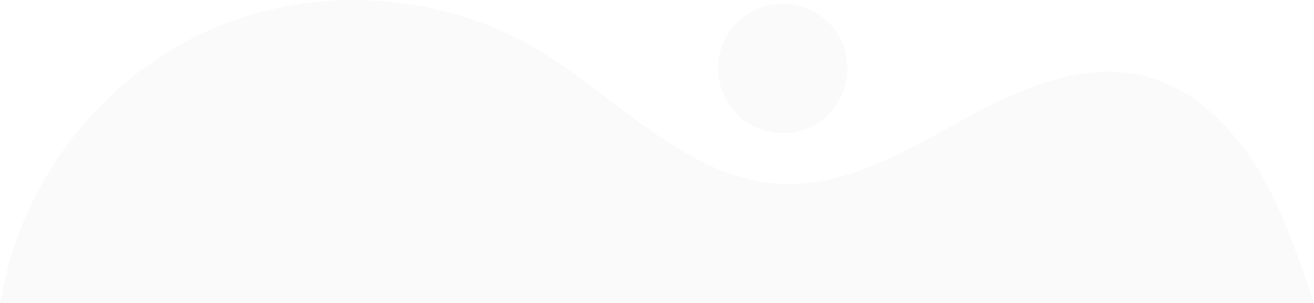